讲道
蒙神恩典祝福的人生
证道：管惠萍 牧师
经文：诗篇 32
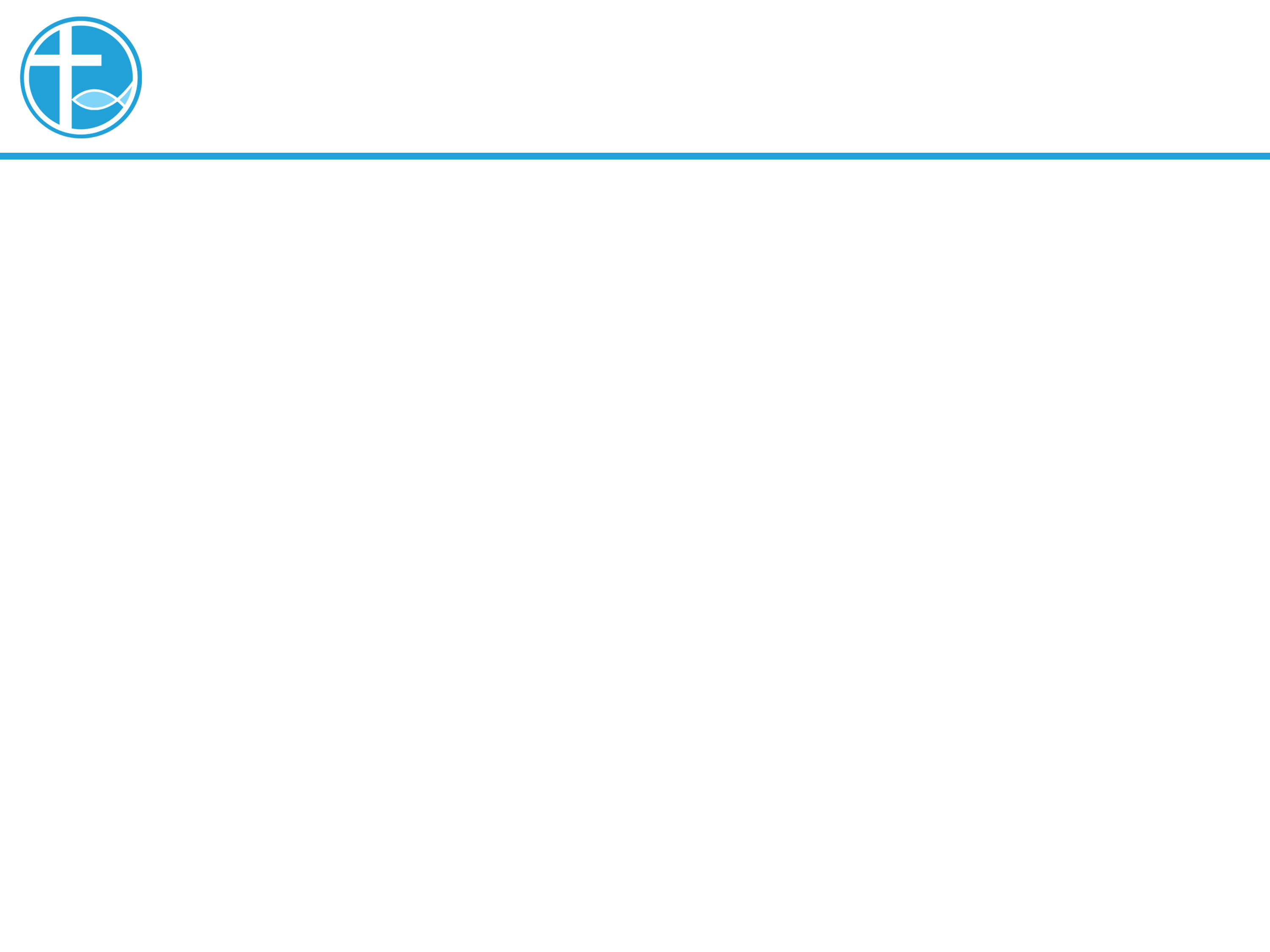 引言
人对自己通常会有行为与道德期待，期望成为美好的自己，没有缺失和弱点，做事做人正确合宜，天人共悦，自己心灵也安然无愧。

人在现实中却常会犯错犯罪，可能伤害他人或将事态带入困局。愧疚不安，自责自疚的折磨成为重压，在对自己的失望和愤怒中不能自拔、自暴自弃。
[Speaker Notes: 请注意修改证道题目和讲员
标题为42]
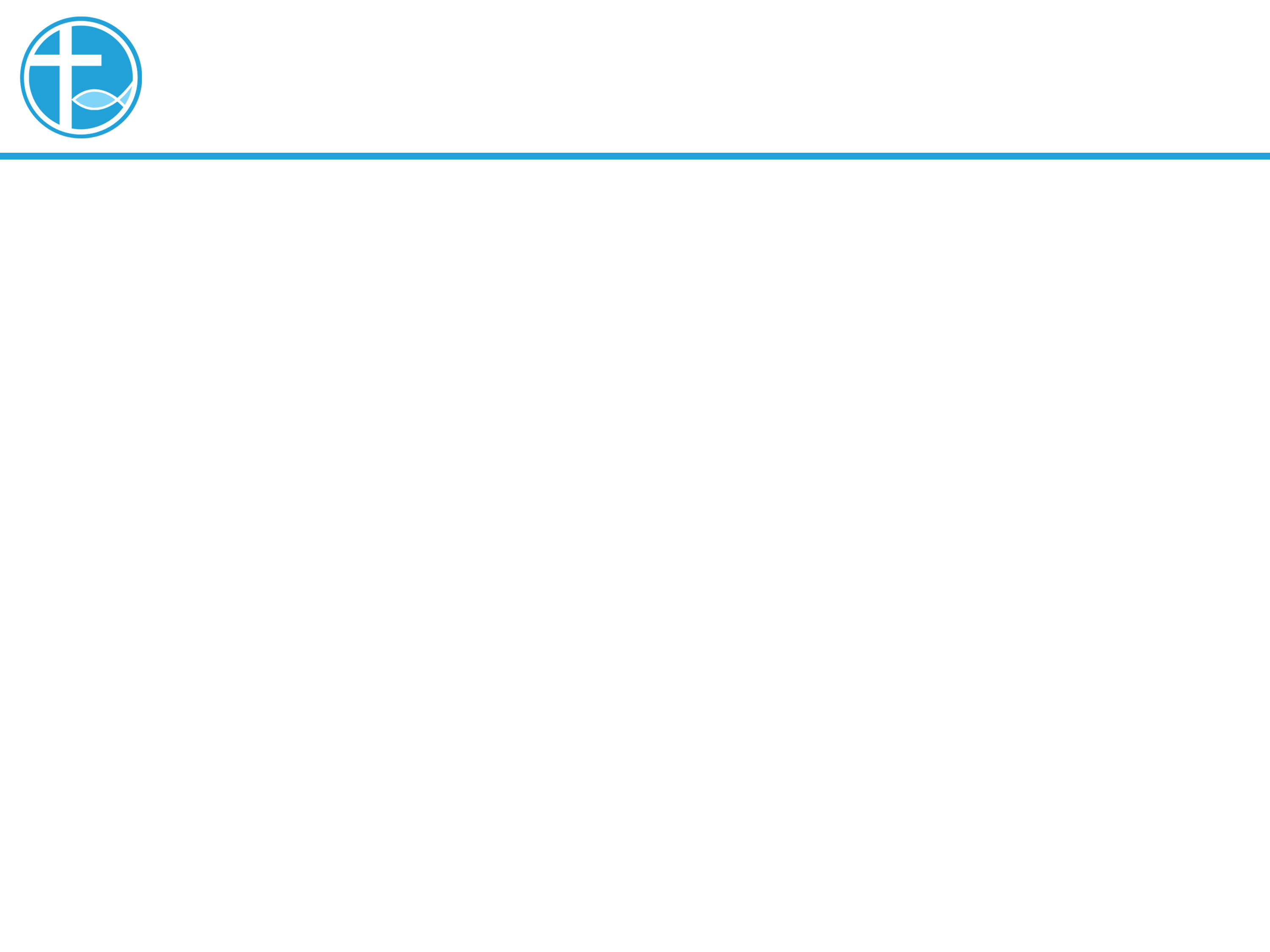 引言
罪疚的压力常让人难以面对自己和未来。被羞耻、亏欠、不安折磨的人，会在心灵的内耗中消磨生命，无法进入宽阔有盼望的未来，人生还有出路吗？

当如何看待自己的不足？以何标准为人的生命定位？在过犯与软弱中的人还能找到盼望和未来吗？
[Speaker Notes: 请注意修改证道题目和讲员
标题为42]
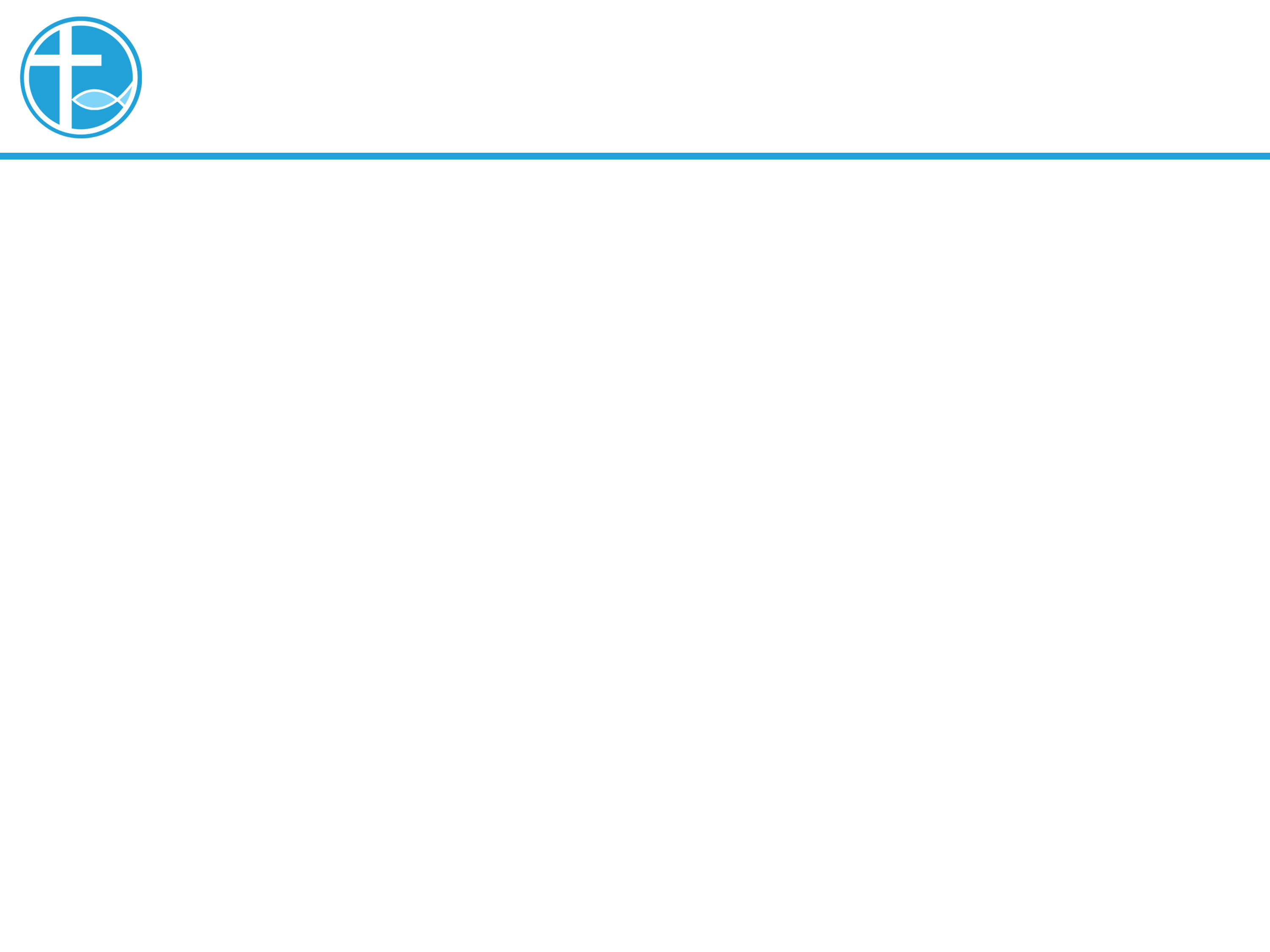 经文的理解与应用
人生可见的福分有很多，而最大的祝福是生命的纯全和心灵在永恒里的归属、盼望和满足。

不完全的生命现实 —— 从圣经呈现的人性理解自我：世上没有义人，人人都被罪辖制（罗3章9-10节）。
[Speaker Notes: 请注意修改证道题目和讲员
标题为42]
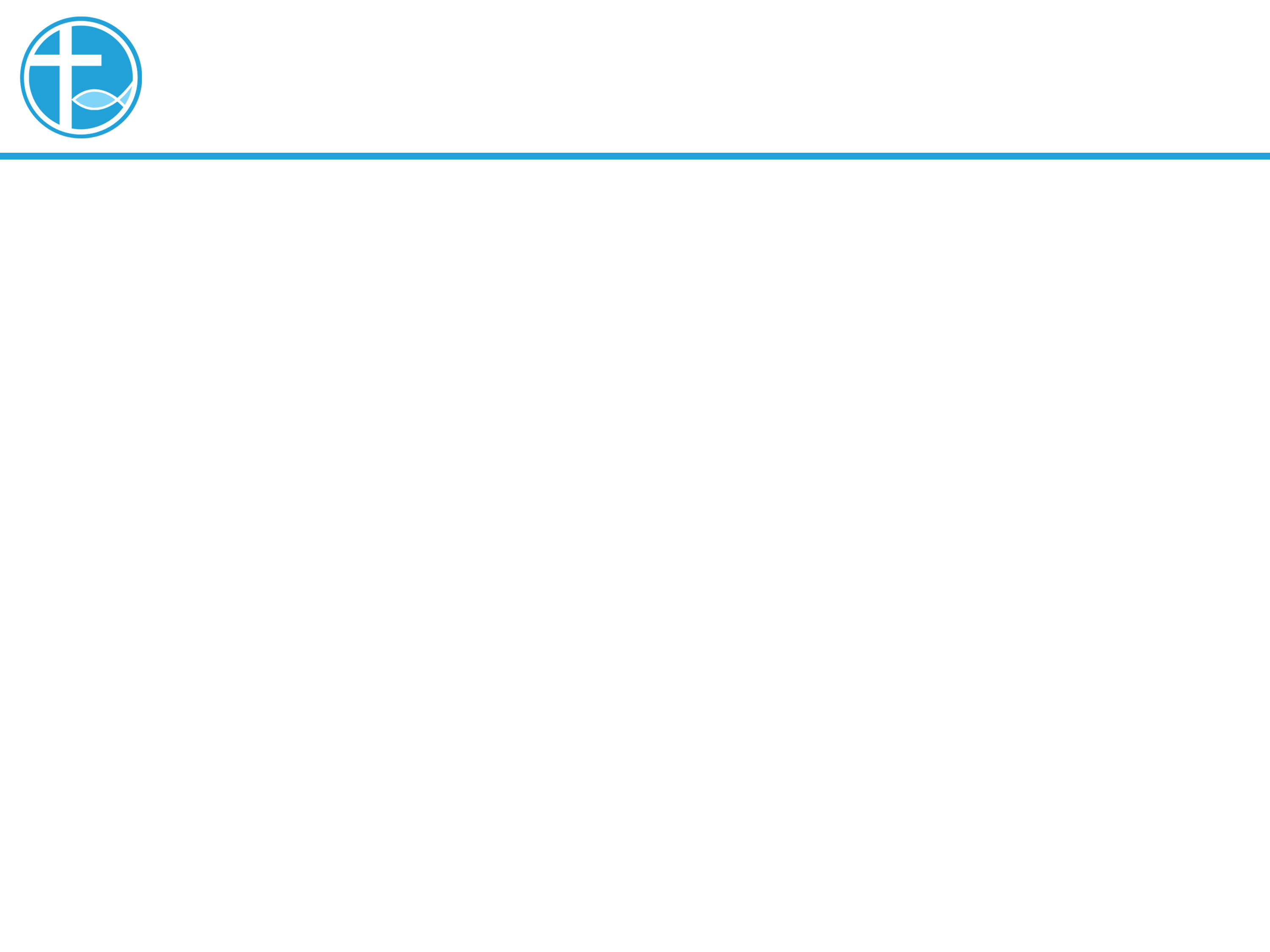 经文的理解与应用
人生充满冲突，没有神引导和庇护的生命，人无法处理自己与人、与世界的关系，不知如何面对生命会犯错、不完全的现实，常在自己想努力却又无能为力的现实中纠结挣扎（罗8章21-24节）。

真理来自于神有标准，人不能无视自己的过犯或试图自己遮盖人生的过犯，惟有神恩典的遮盖覆庇，生命才有出路。
[Speaker Notes: 请注意修改证道题目和讲员
标题为42]
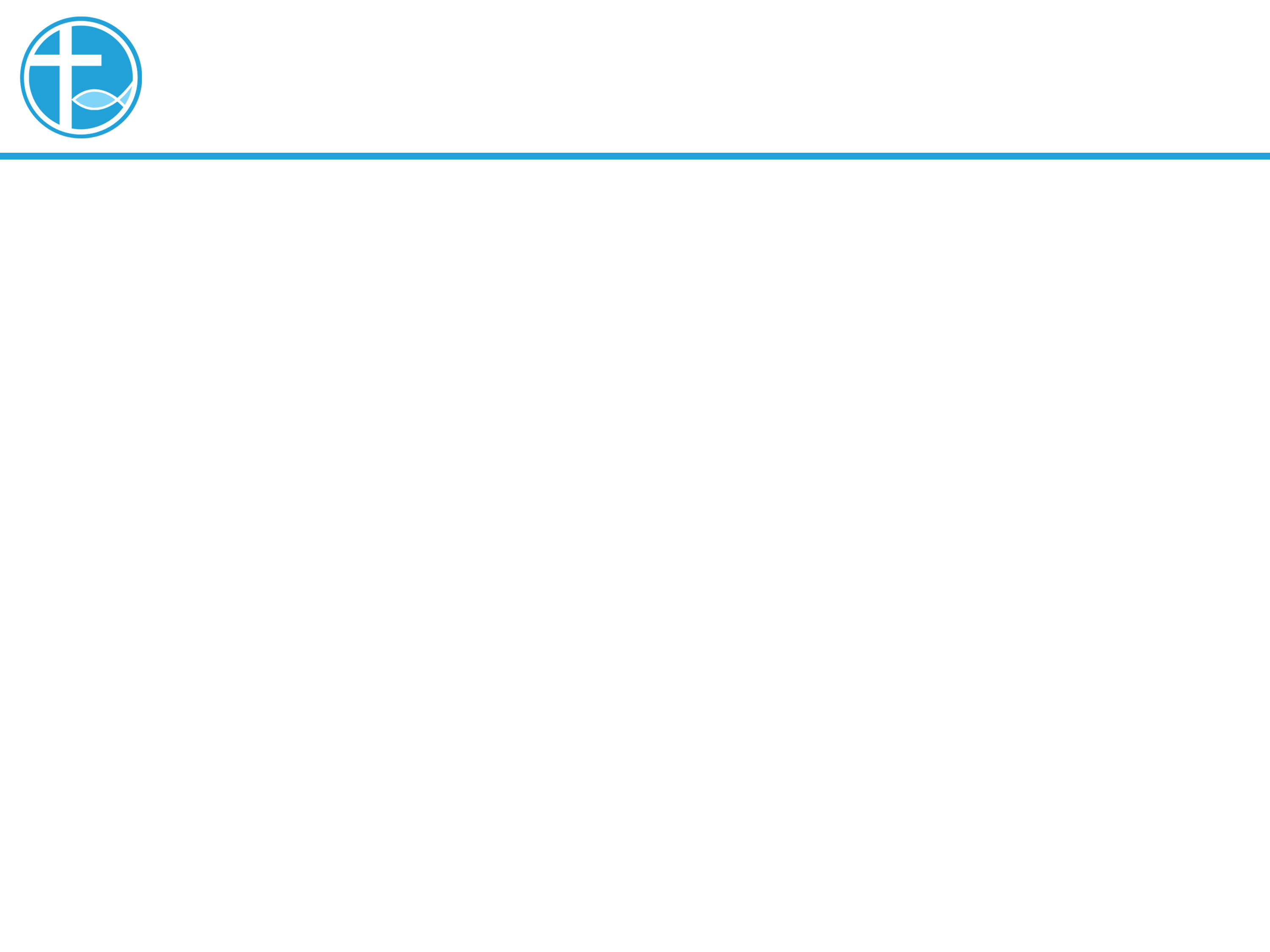 经文的理解与应用
真诚的悔改是面向真理承认过犯，经历罪被赦免遮盖，过去的重负不再压制人的心灵，人生可以经验到与神和好的喜悦，带给生命新的转机和出路。

被神赦免拯救带领的人，看见真理之光的引导。当校准神的心意面对人生，看罪为罪，聆听祂的劝诫，弃绝来自人本性中的各种诡诈与悖逆虚妄。
[Speaker Notes: 请注意修改证道题目和讲员
标题为42]
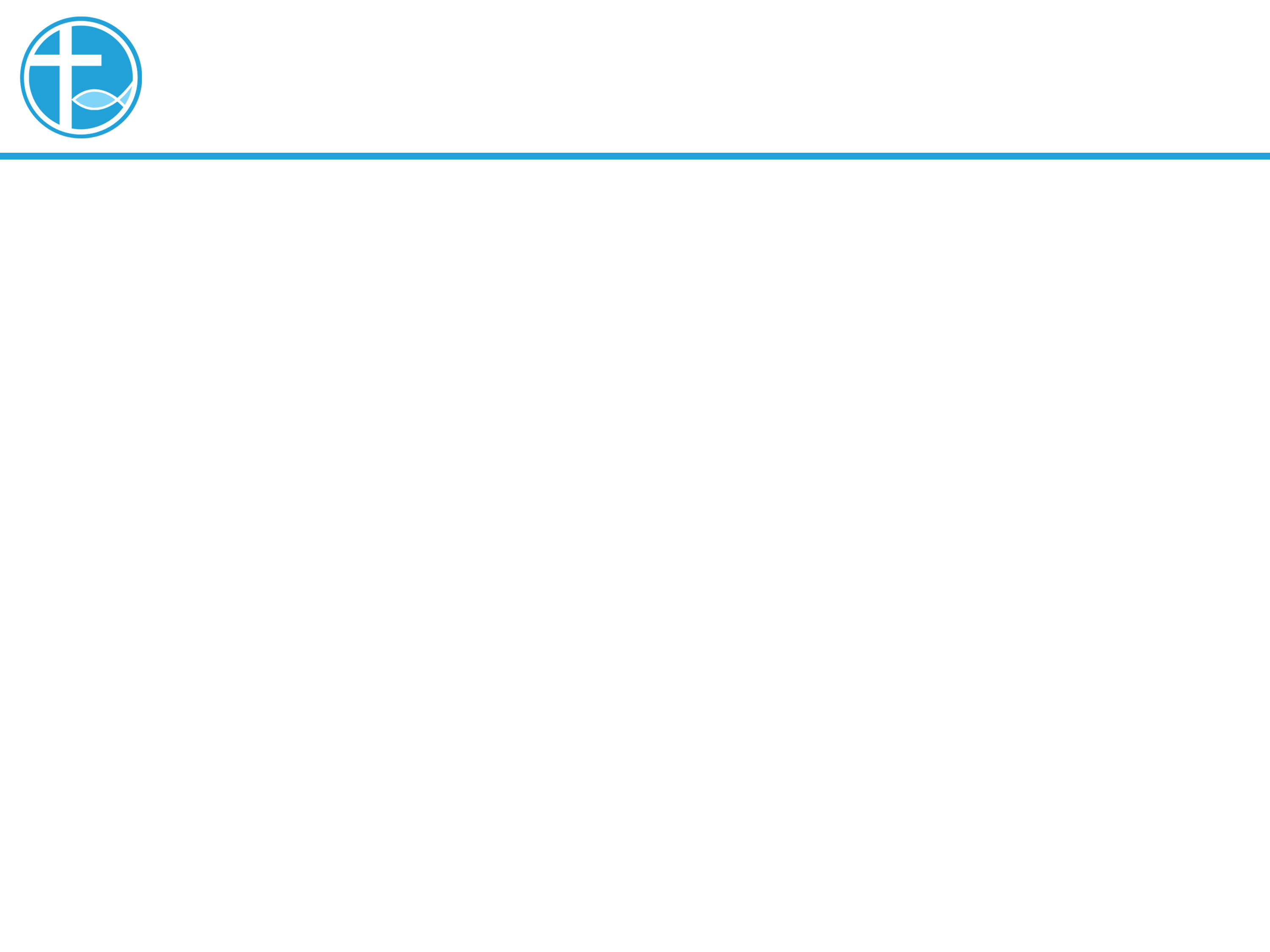 经文的理解与应用
神是我们可以隐藏自我的磐石洞穴，在祂的保护和引导里，生命靠主恩典得享平安，成为正直蒙福有盼望的义人。
[Speaker Notes: 请注意修改证道题目和讲员
标题为42]
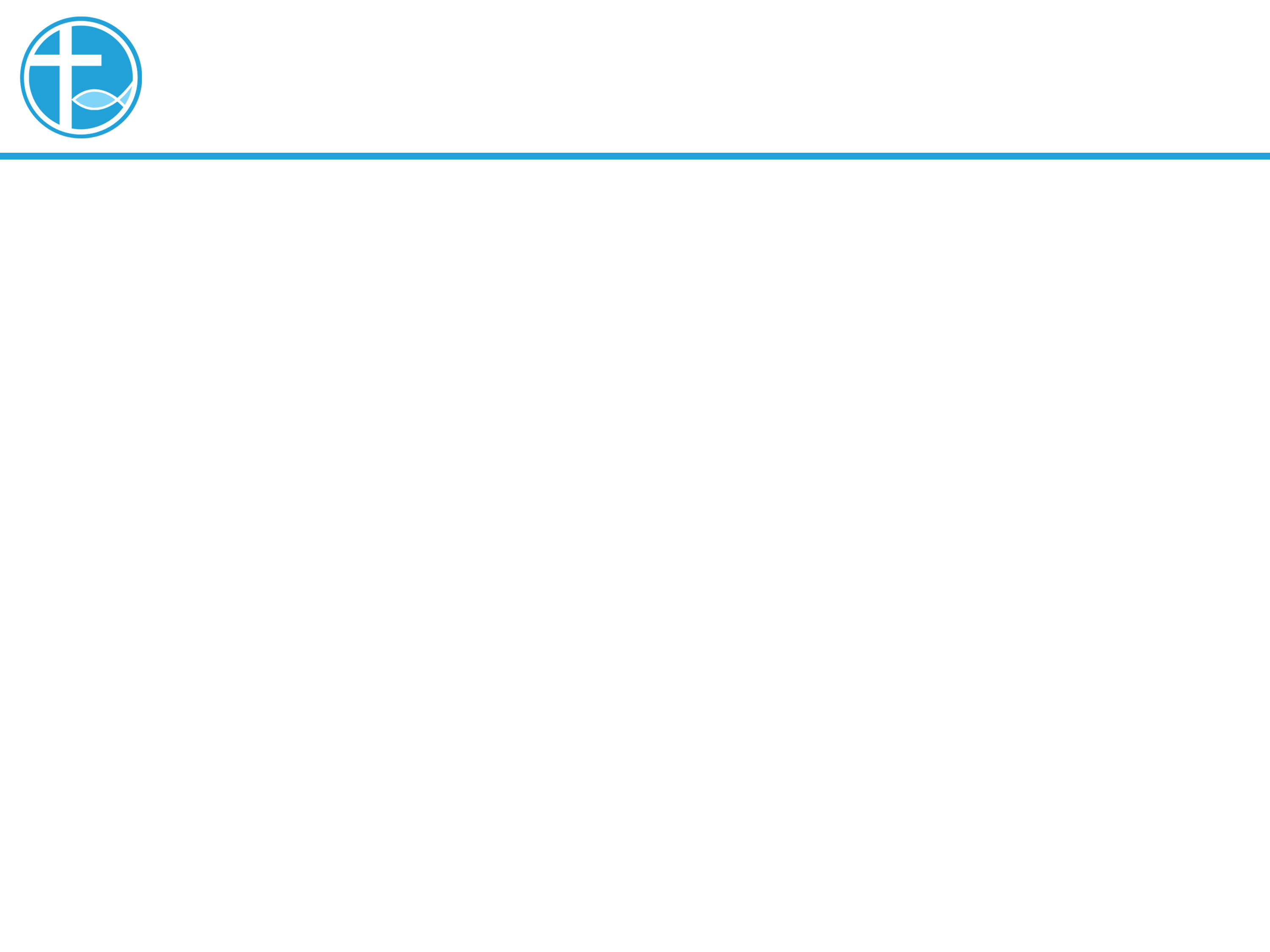 总结
向神而活的人，人生是有福的。在与神同行的历程中，罪不能再辖制和压制人；人也不再惧怕自己的软弱。因为神在一切的境况中为人开辟出路。被神引导的道路也是一条盼望之道，不完全的人可以在神恩典的覆庇保护中行走在有盼望的属天祝福中。
[Speaker Notes: 请注意修改证道题目和讲员
标题为42]